第２章　情報教育
７．特別支援教育と
　　情報教育
【１】特別支援教育における情報教育の意義
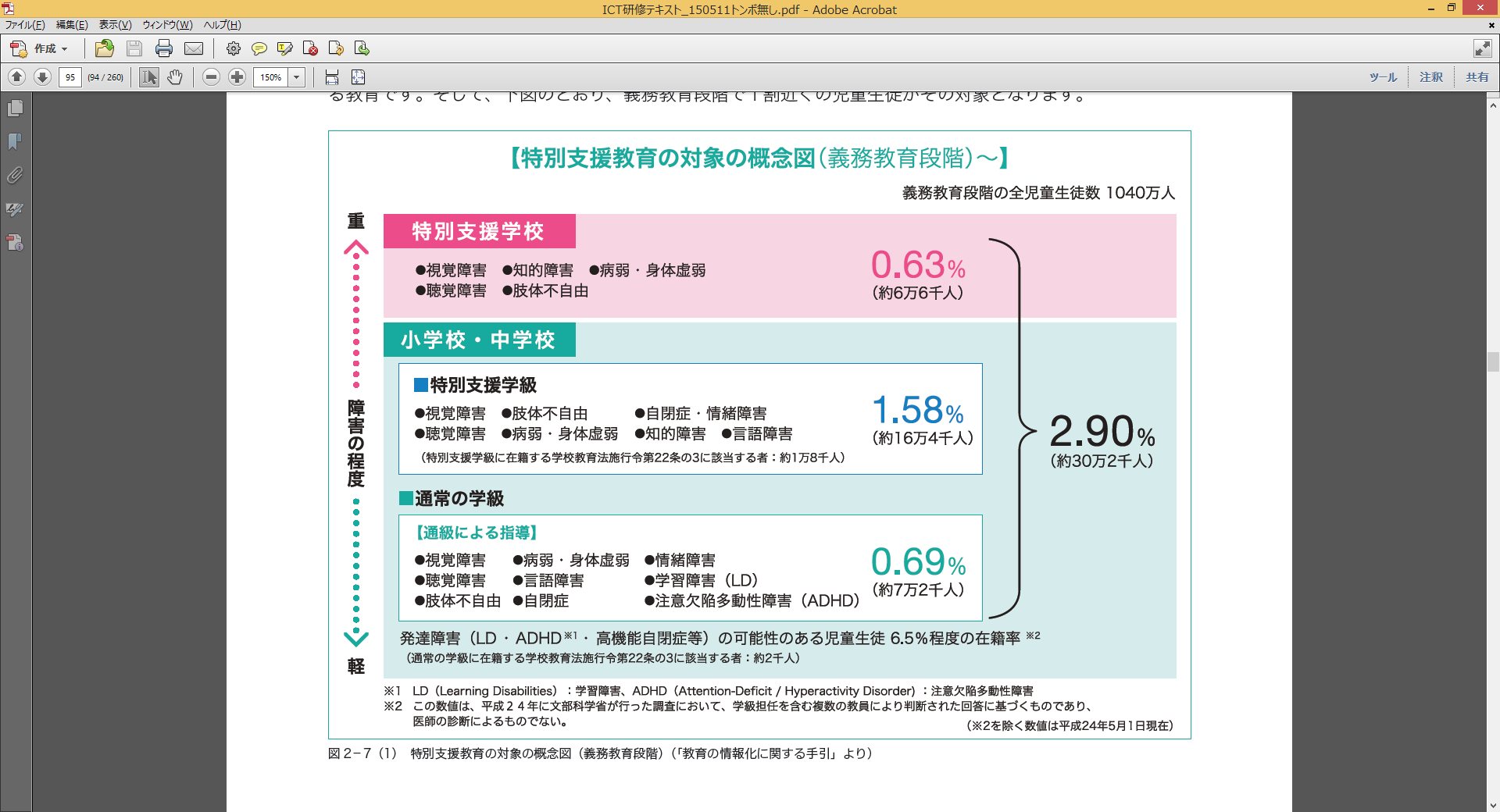 「教育の情報化に関する手引き」より
【１】特別支援教育における情報教育の意義
障害によって
移動やコミュニケーションに制約
情報の収集、処理、表現及び発信などに困難を伴う
障害によって実現できないことから、意欲をなくすことも
情報化の推進
学校や自宅で様々な情報にアクセスし活用することが可能
ネットワーク社会は、国籍、年齢、性別、障害の有無を問わない開かれた社会→積極的な社会参加の可能性を広げる
情報社会の恩恵を享受するために、
児童生徒の個々の実態に応じた情報活用能力の習得
【２】特別支援教育におけるＩＣＴ活用
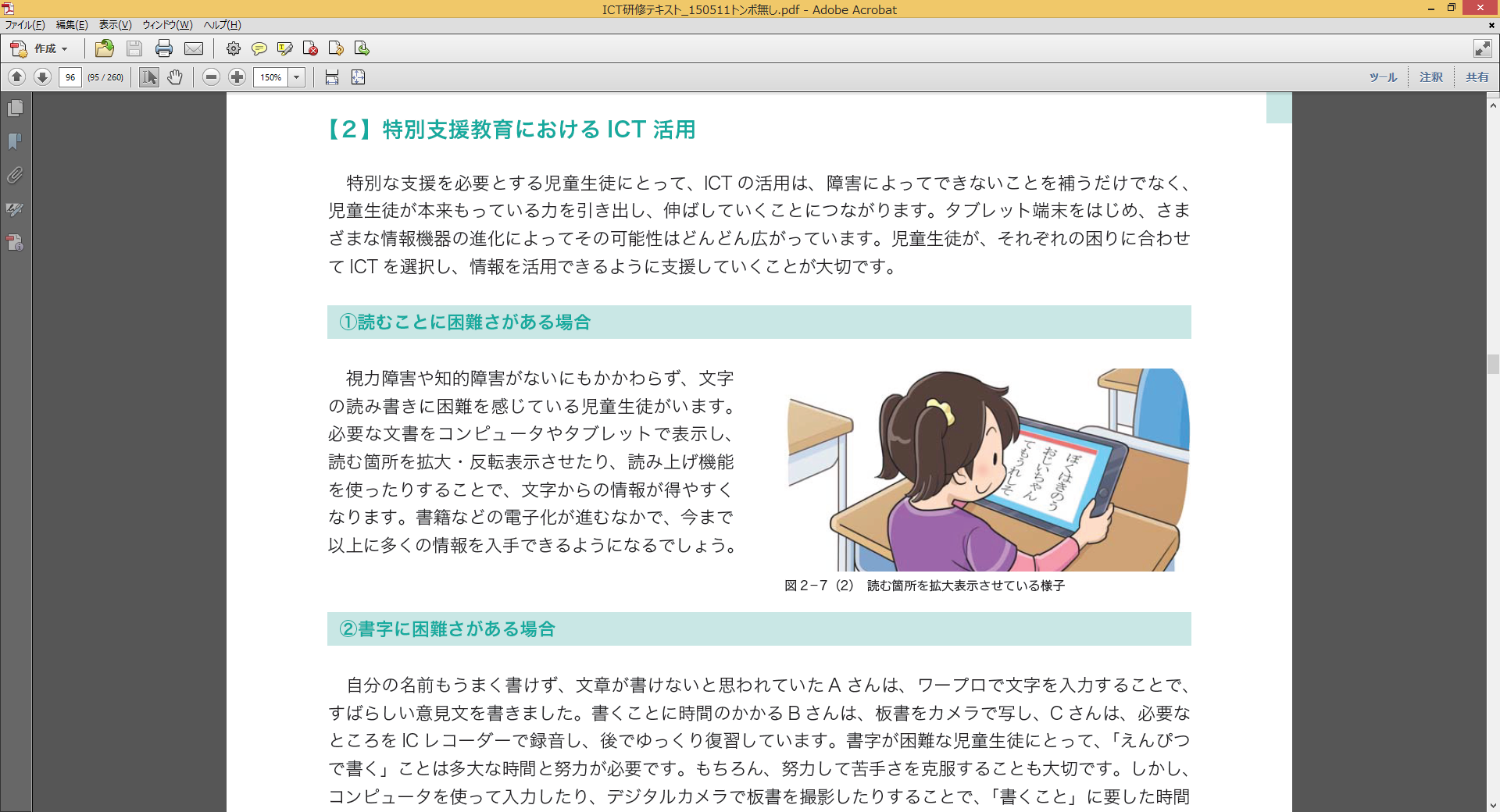 読むことに困難さがある場合（拡大表示）
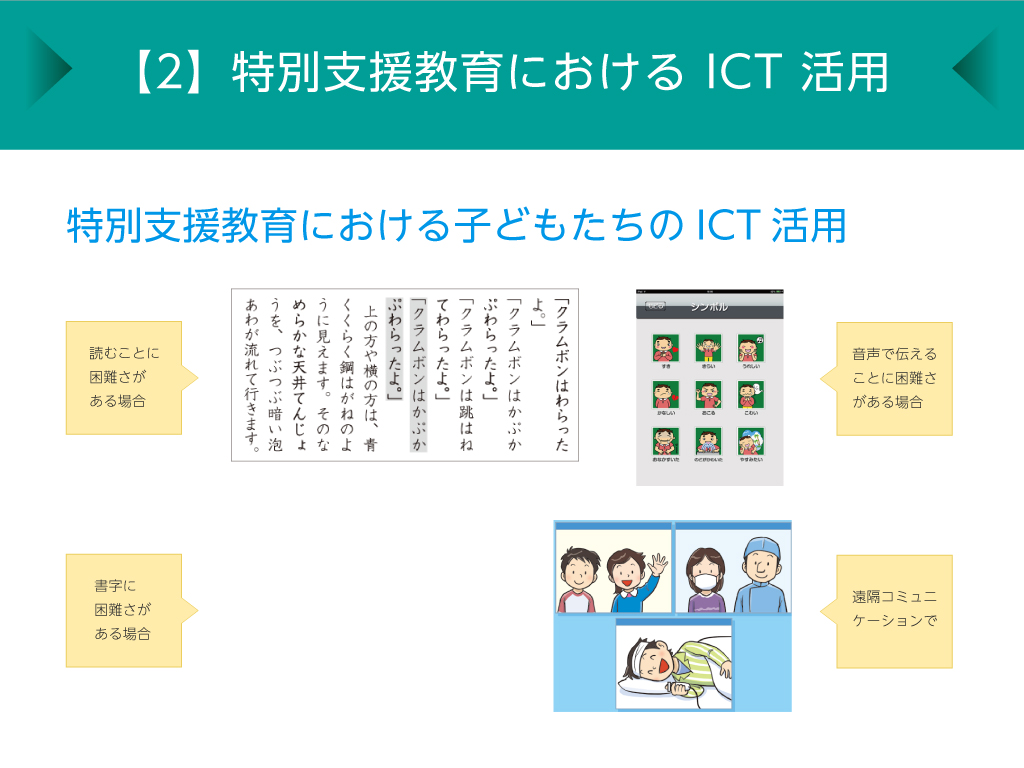 シンボル
(絵カード)
コミュニケーションに困難さがある場合
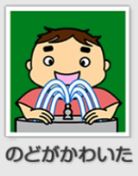 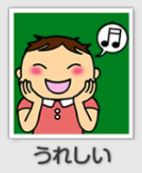 iPadアプリ「ねぇ，きいて」
【２】特別支援教育におけるＩＣＴ活用
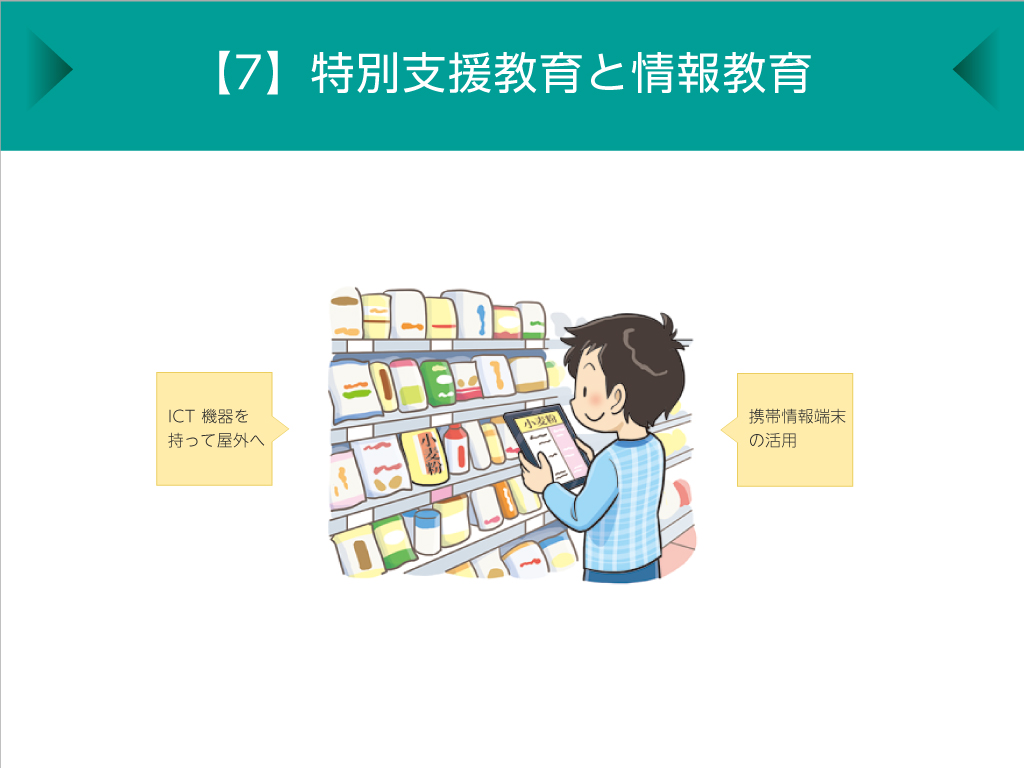 携帯情報端末の活用
ＩＣＴ機器を持って　屋外へ
【２】特別支援教育におけるＩＣＴ活用
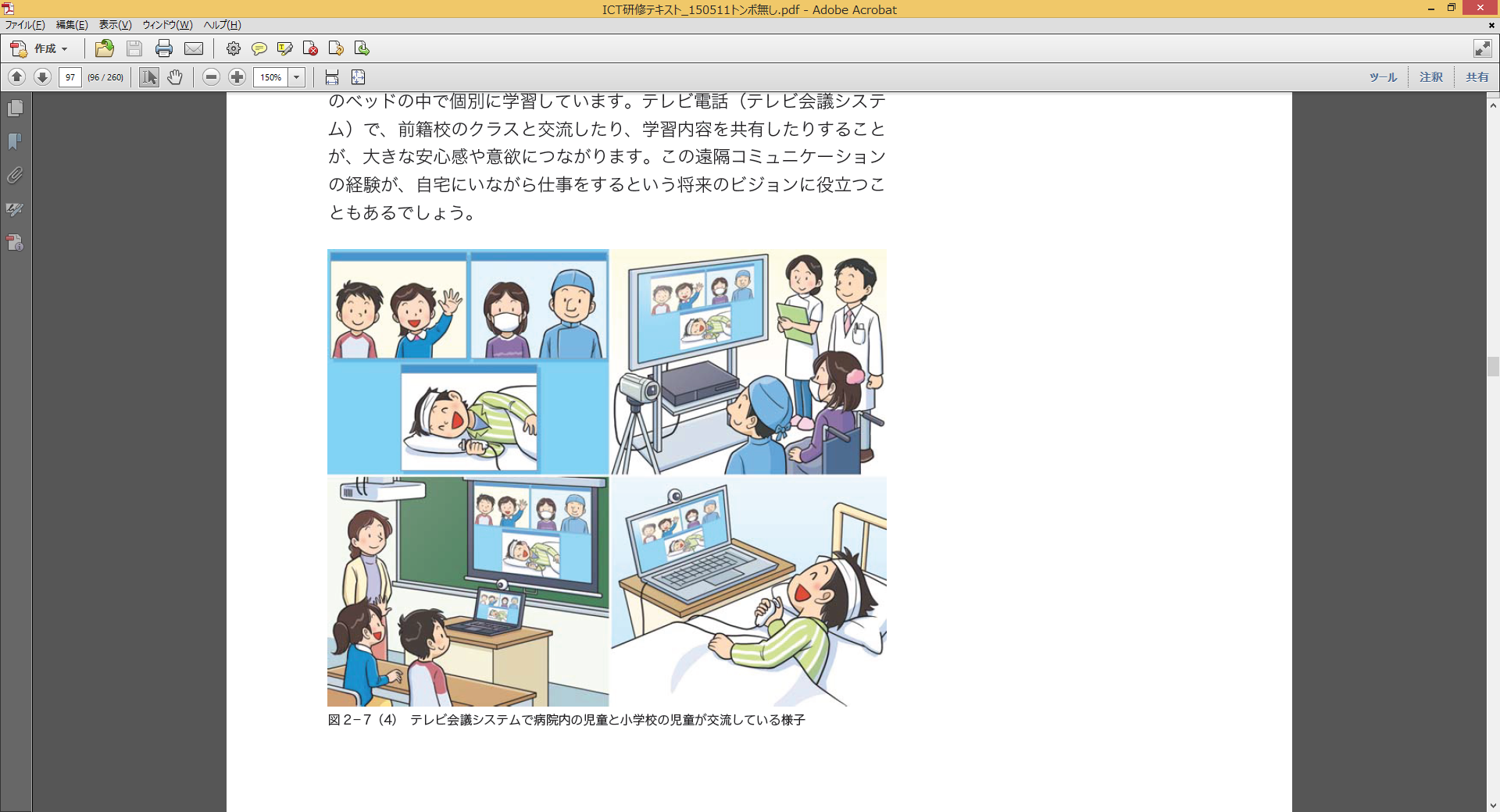 遠隔コミュケーションで
【２】特別支援教育におけるＩＣＴ活用
個々の身体的制限や認知理解度に応じたきめ細かな技術的支援　アシスティブ・テクノロジー
例：windowsやタブレット端末			などでアクセスできる機能
	・拡大鏡
	・ナレータ
	・スクリーンキーボード
	・ハイコントラスト　など
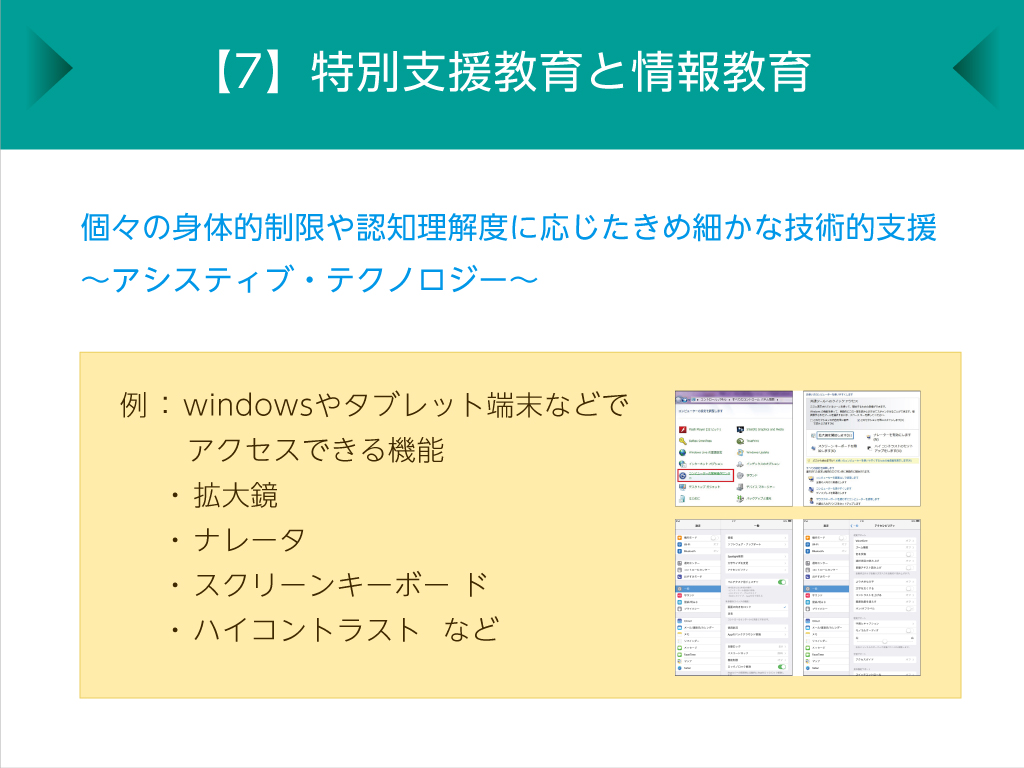